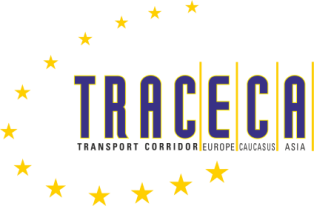 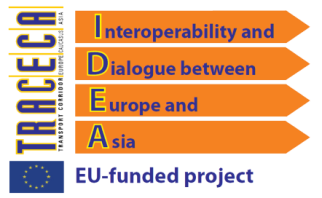 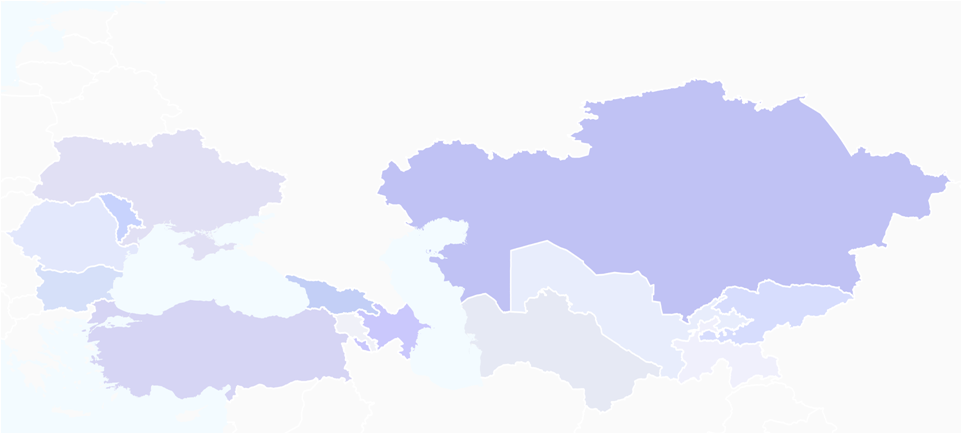 Prioritization Process II
IDEA Project
Transport dialogue and interoperability between the EU and its neighbouring countries and Central Asian countries

Project funded by European Union DG DEVCO

Silvia Maffii
TRT Trasporti e Territorio
Milan, 8-9 June 2011
II Prioritization process
Steps
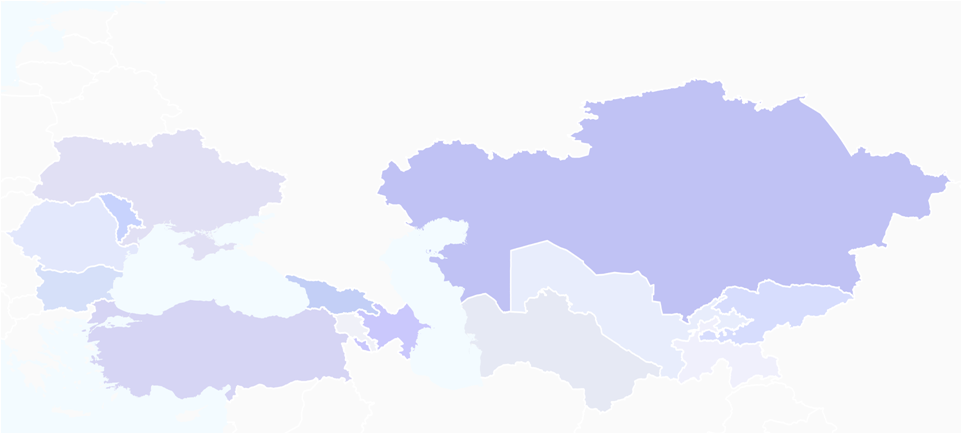 Update of the criteria weighting

Project selection and preparation of the presentation

Three regional evaluation conferences:
	
	Almaty - Central Asian +  Moldova
	Kiev  -  South East Europe + Tajikistan and Turkey - guests EIB, WB, 	EC Delegation 
	Tiblisi – Caucasus + Turkey + Ukraine and Uzbekistan – 		guests   USAID, EC 	Delegation
Milan, 8-9 June 2011
2
Weights for criteria
Comparison with Process I
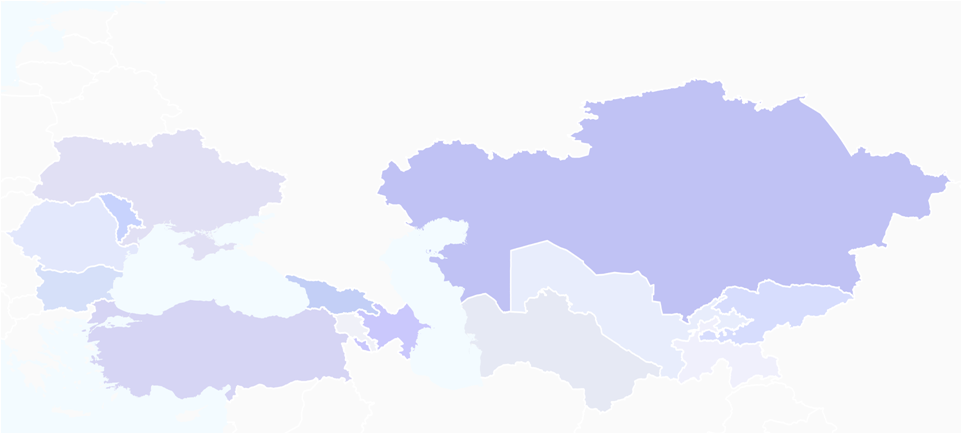 Milan, 8-9 June 2011
3
II Prioritization process
Approach
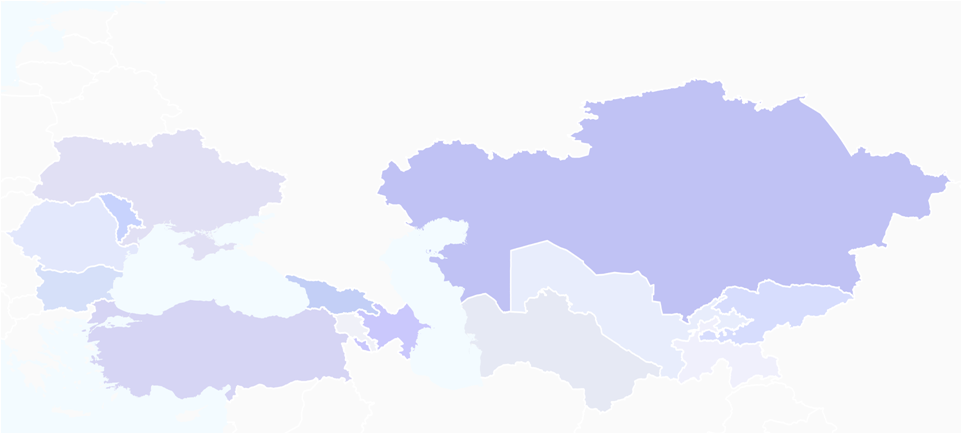 The TRACECA Priority List ensures that 

Each country has a project in the priority list

All the modes  are represented in proportion

12 projects identified
Milan, 8-9 June 2011
4
Presented projects
Central Asia – 16 Projects
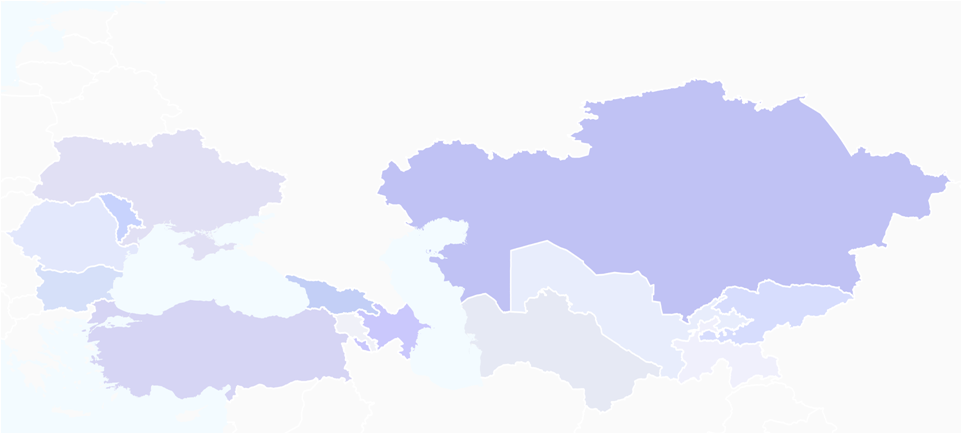 Milan, 8-9 June 2011
5
Presented projects
South East Europe – 10 Projects
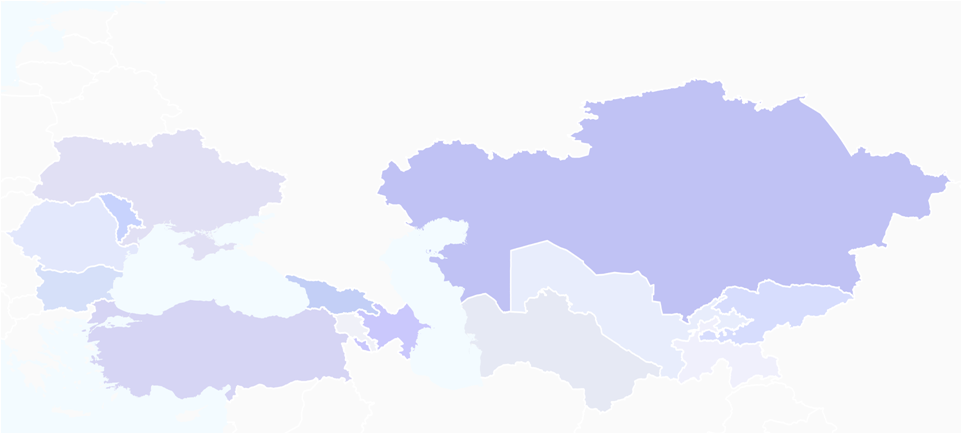 Milan, 8-9 June 2011
6
Presented projects
Caucasus + Turkey – 13 Projects
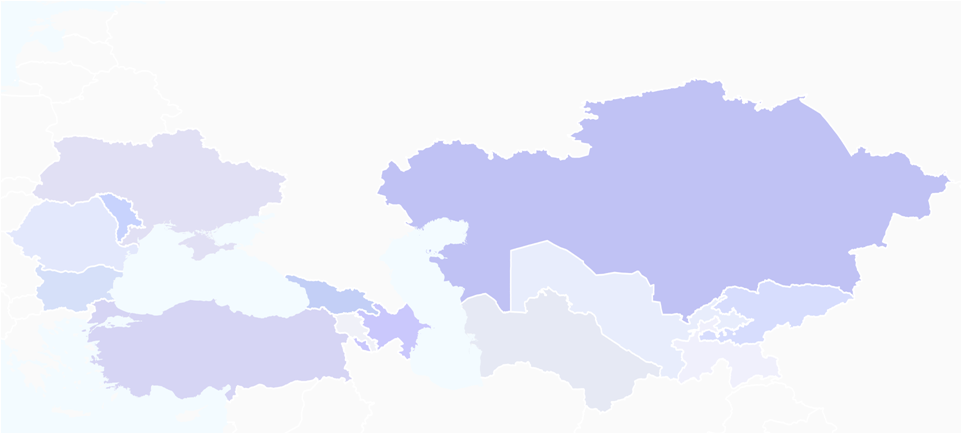 Milan, 8-9 June 2011
7
Projects per transport mode
Summary of projects per transport mode
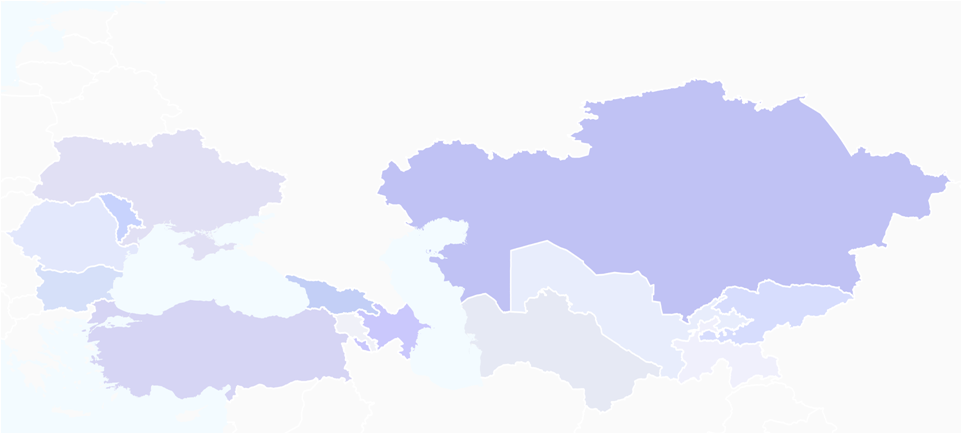 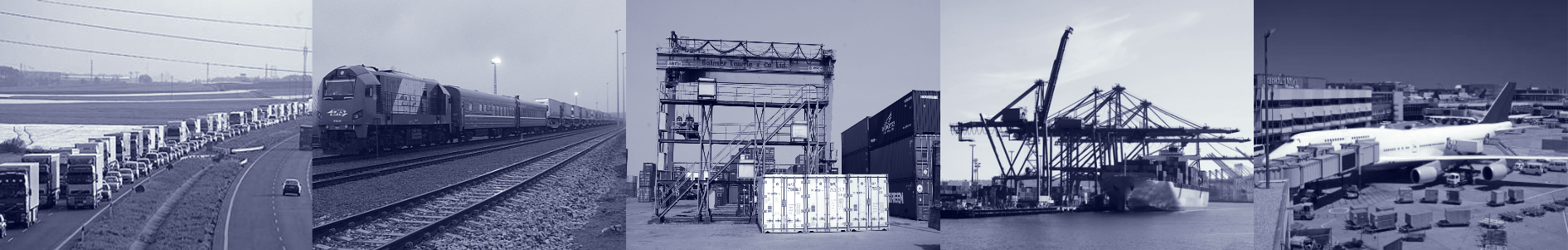 Milan, 8-9 June 2011
8
Selection of the priority projects
Proposed list of priority projects
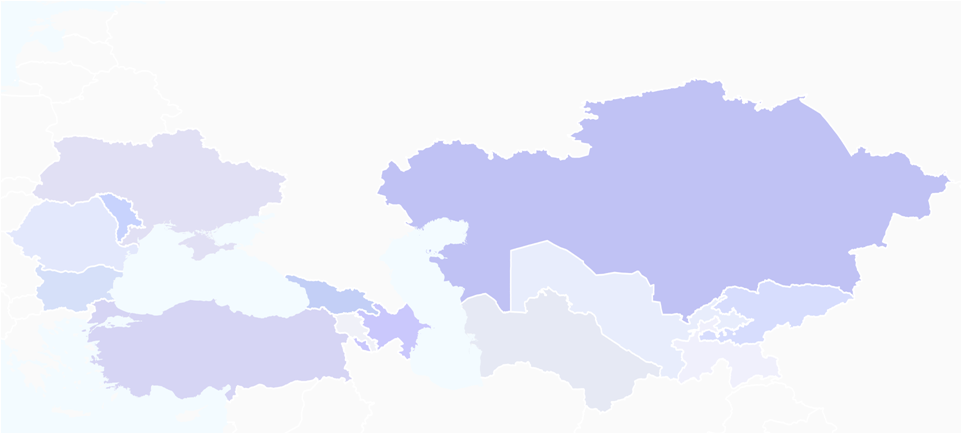 Milan, 8-9 June 2011
9
Priority projects per transport mode
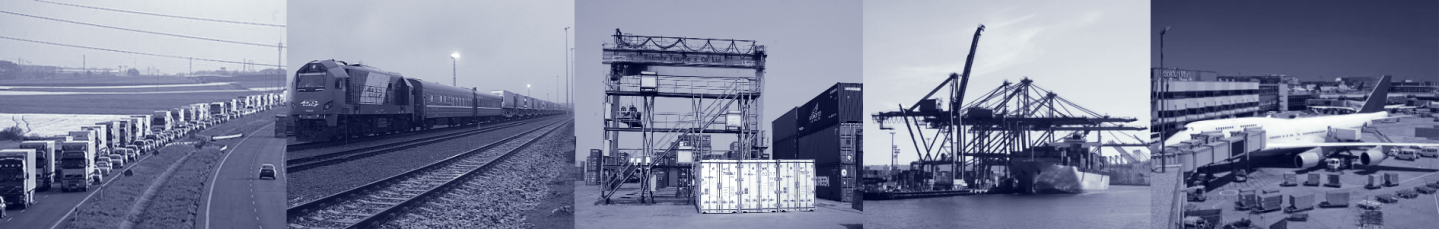 Road Transport Projects
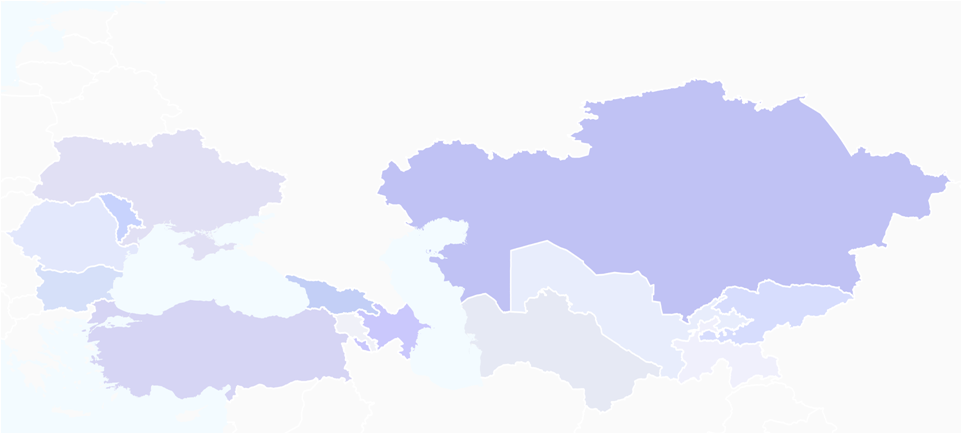 Milan, 8-9 June 2011
10
Priority projects per transport mode
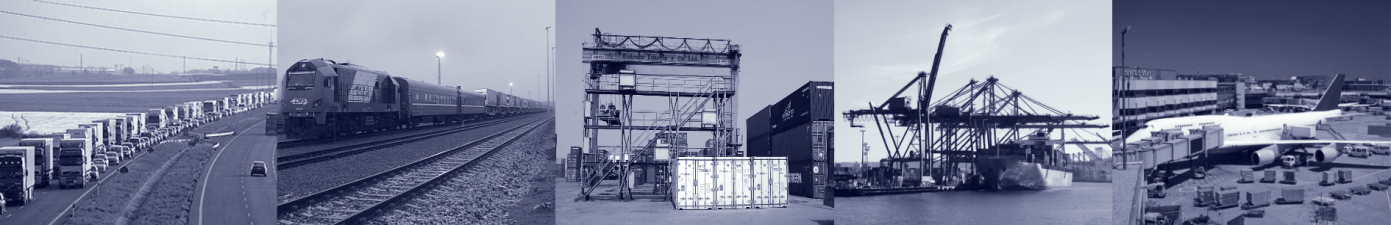 Air Transport Projects
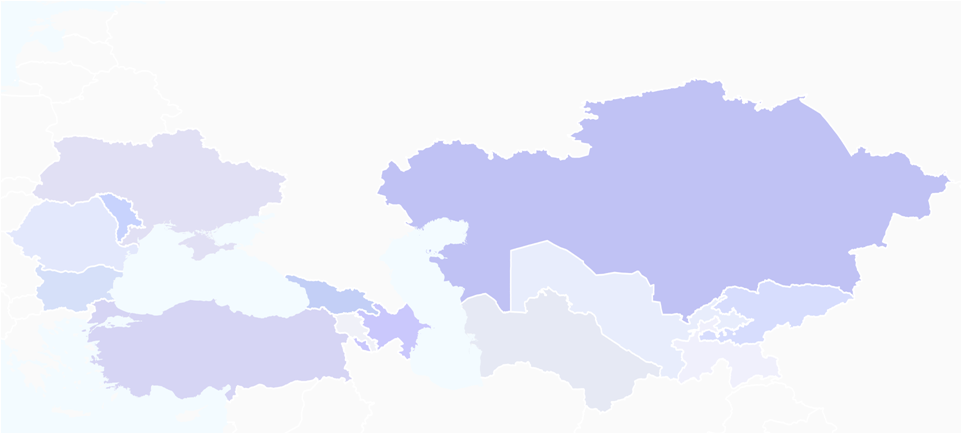 Milan, 8-9 June 2011
11
Priority projects per transport mode
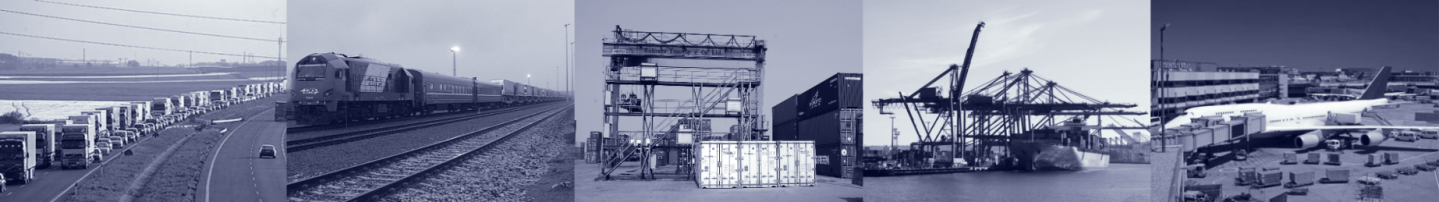 Rail Transport Projects
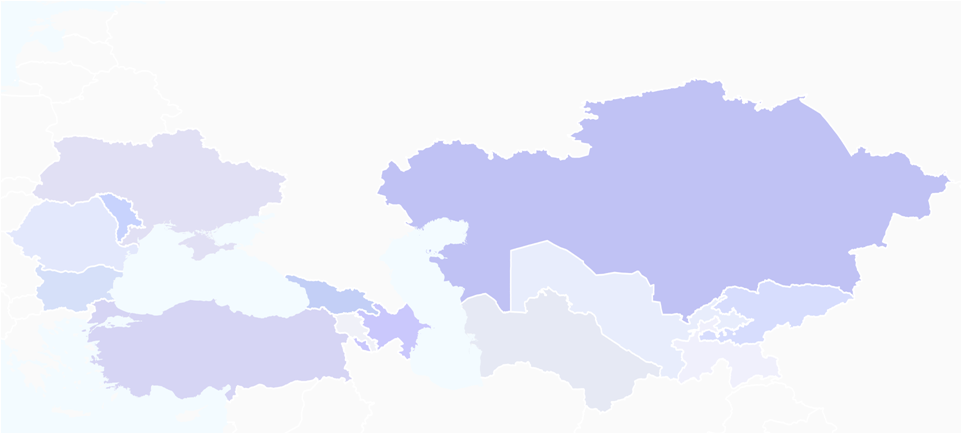 Milan, 8-9 June 2011
12
Priority projects per transport mode
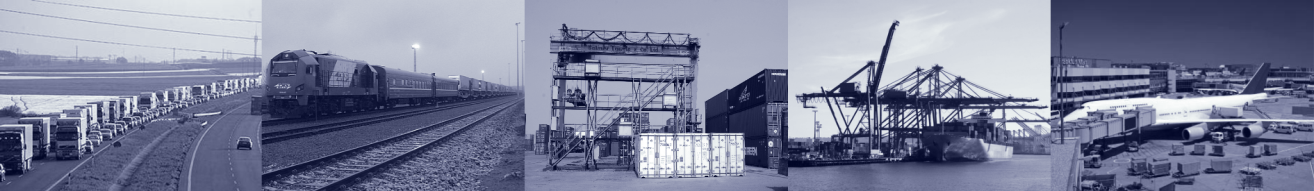 Maritime Transport Projects
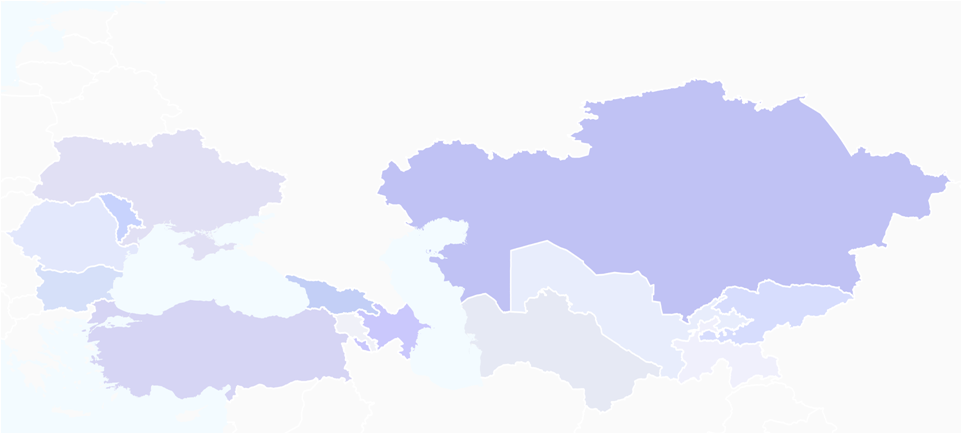 Milan, 8-9 June 2011
13
Priority projects per transport mode
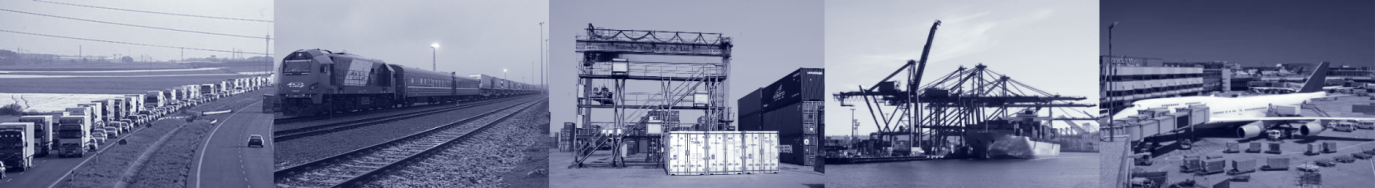 Intermodal Projects
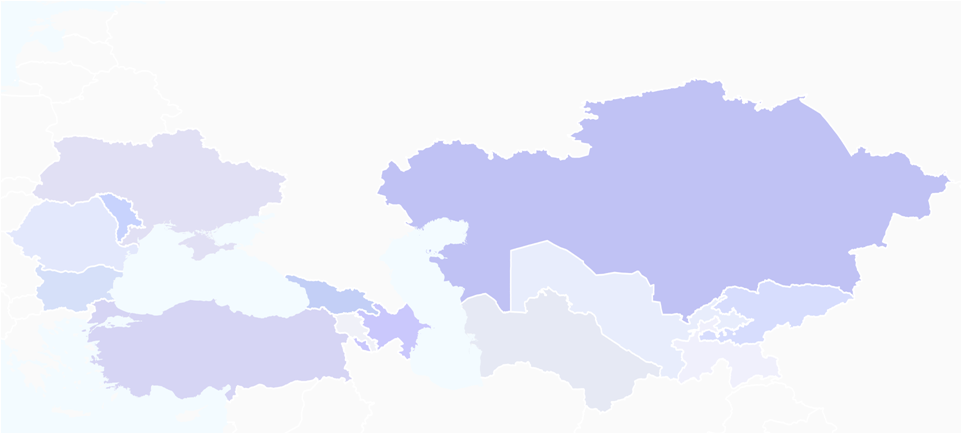 Milan, 8-9 June 2011
14
Further steps
Substantiate the selected projects

Actual and forecast traffic flows derived from the model
Solid investment and operating cost estimates, by project component
Identify and quantify the project benefits
For revenue generating projects, quantify the revenues 
Highlight the importance of the project for Traceca, regional value
Background information on legislation, planning process etc.
Make the best use of training 
Don’t forget to put the projects on the website
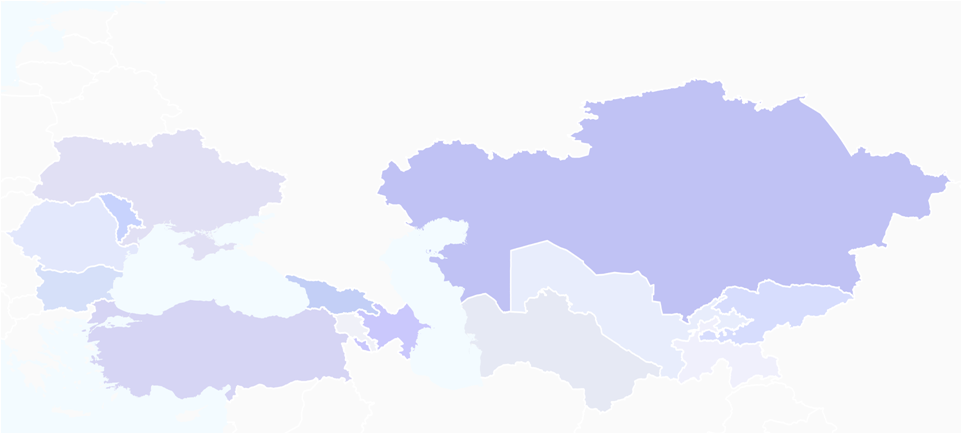 Milan, 8-9 June 2011
15
Further steps
Third Prioritization Process 

Move from a country based perspective toward a corridor and regional one, which should  reflect the regional priorities in terms of modes and transport strategy

Decide whether to continue to have regional prioritization meeting or have it through the website (and identify a neutral owner of the process)
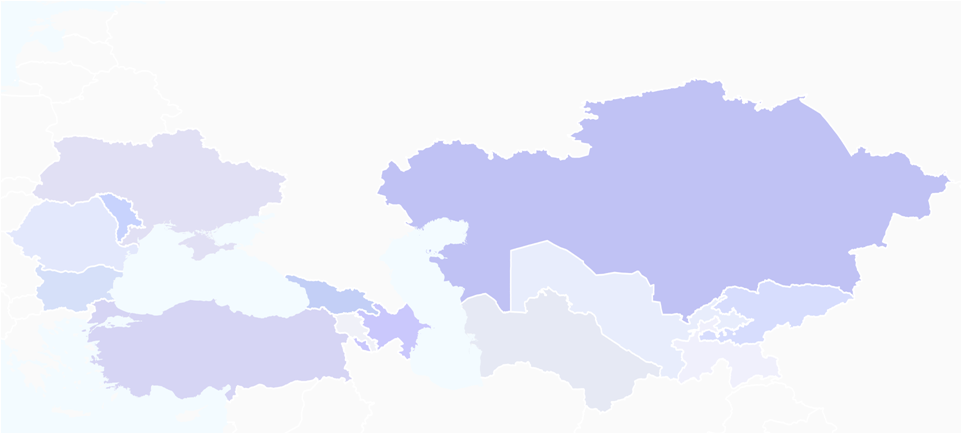 Milan, 8-9 June 2011
16
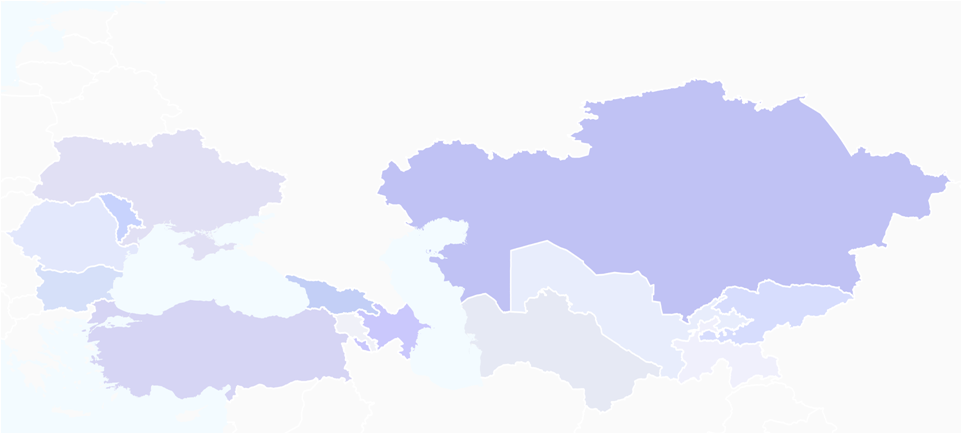 Thanks for your attention
Milan, 8-9 June 2011
17